Sosialisasi Hibah Penulisan Buku Ajar UMS
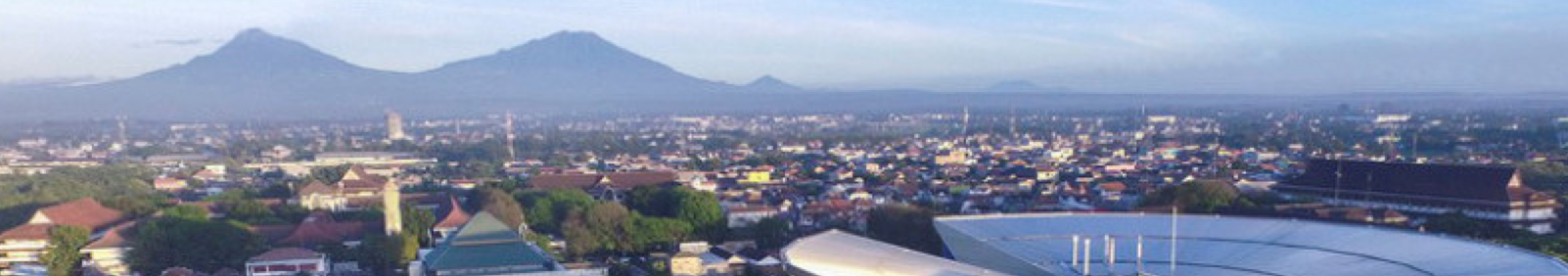 Batch 5 (2020-2021)
13 Januari 2021
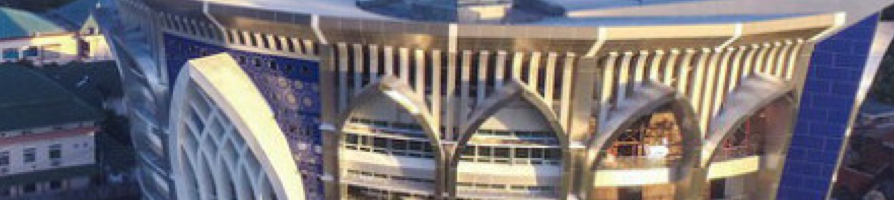 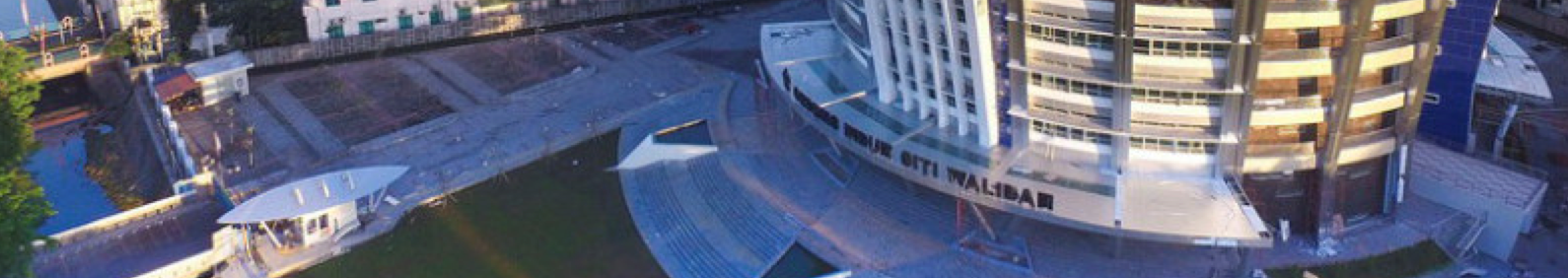 Ruang Seminar FEB, UMS
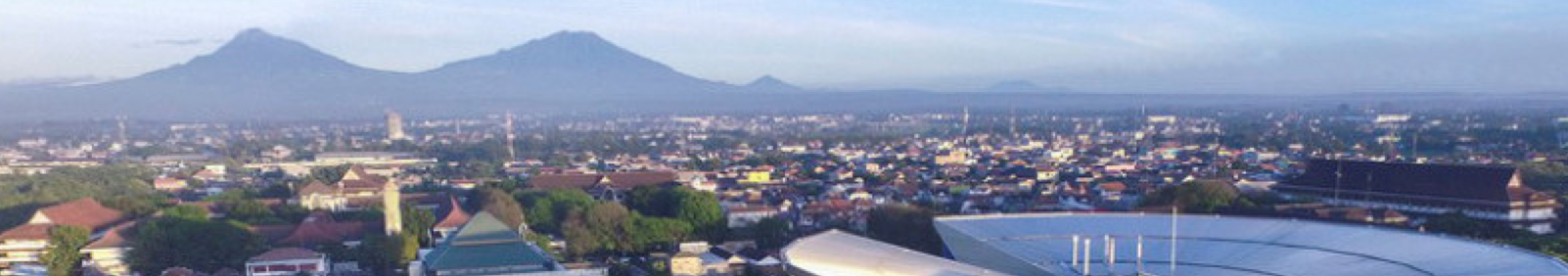 Pengantar
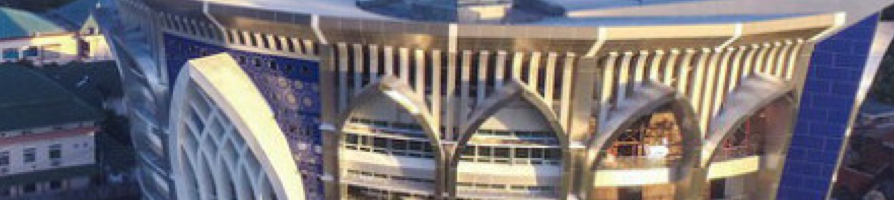 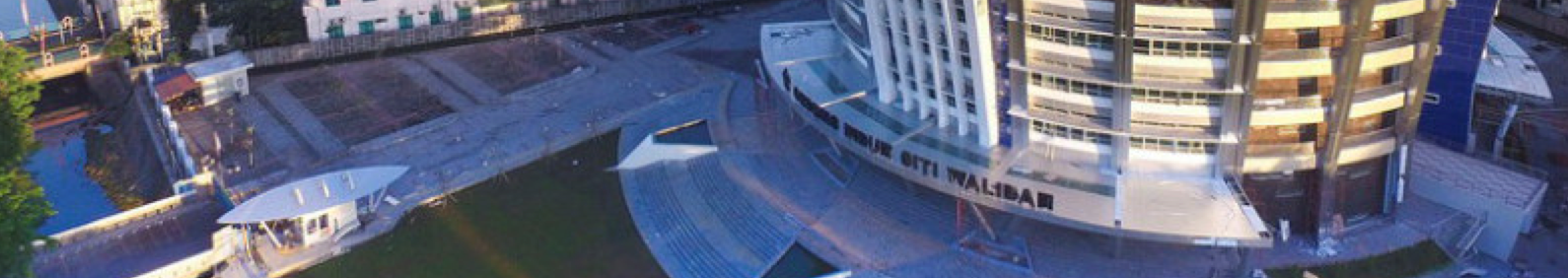 Latar Belakang
Sesuai dengan Visi dan Misi UMS untuk mengembangkan IPTEK yang Islami dan membawa arah perubahan, UMS melihat pentingnya buku ajar sebagai rujukan pembelajaran bagi mahasiswa dan masyarakat umum.
Penerapan kurikulum 2015: setiap program studi harus memiliki mata kuliah kompetensi (unggulan) yang dilengkapi dengan buku ajar berkualitas.
Publikasi dosen UMS di bidang penelitian dan pengabdian masyarakat hendaknya dapat dimanfaatkan sebagai bahan pengajaran.
Buku yang disusun akan digunakan untuk perkuliahan, dan dibagikan kepada mahasiswa melaui program pemberian buku pegangan wajib perkuliahan.
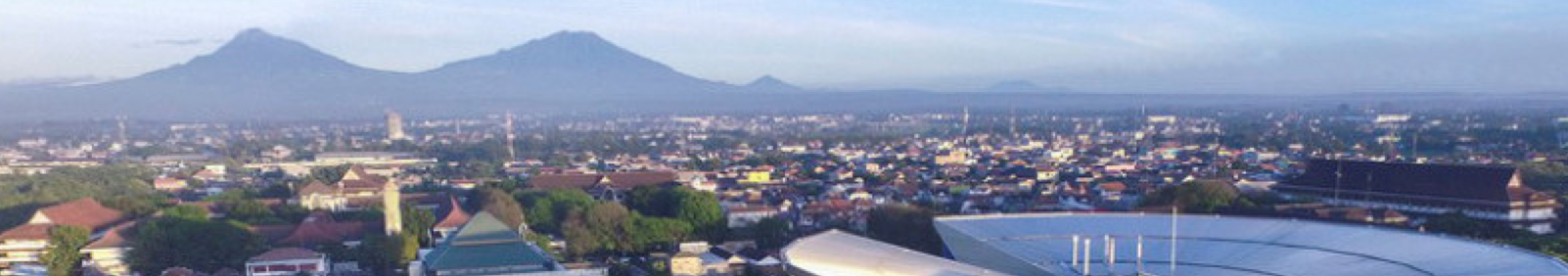 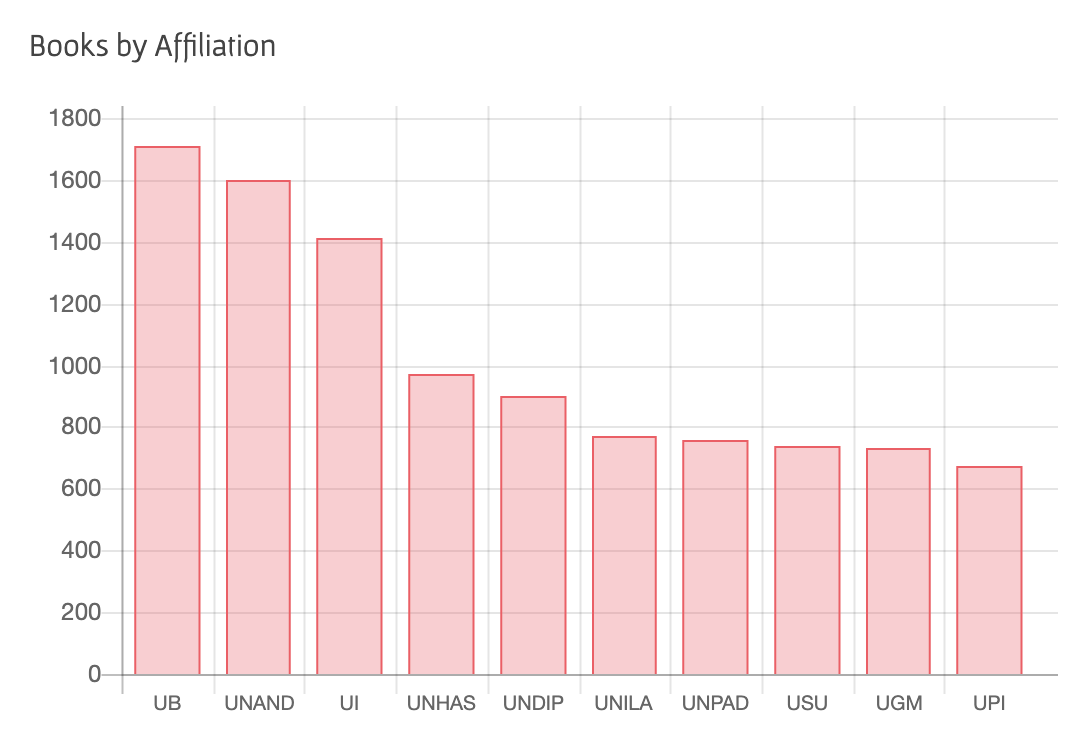 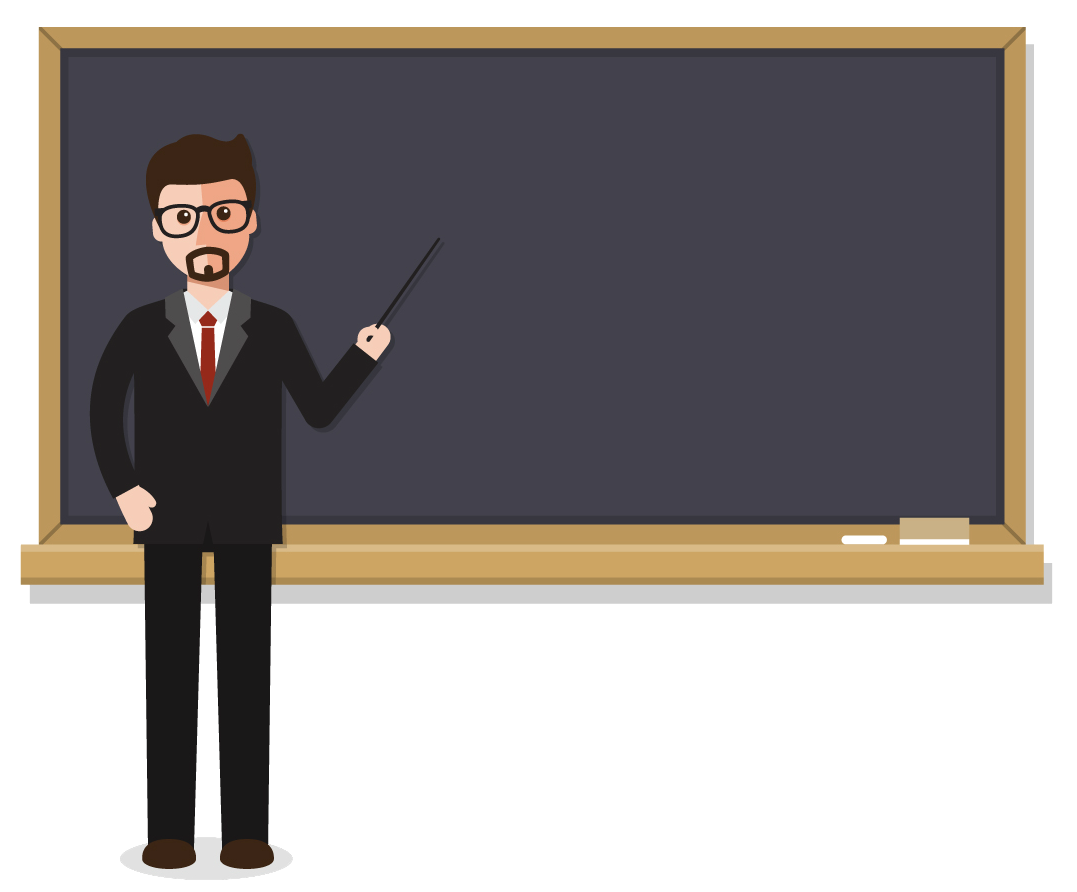 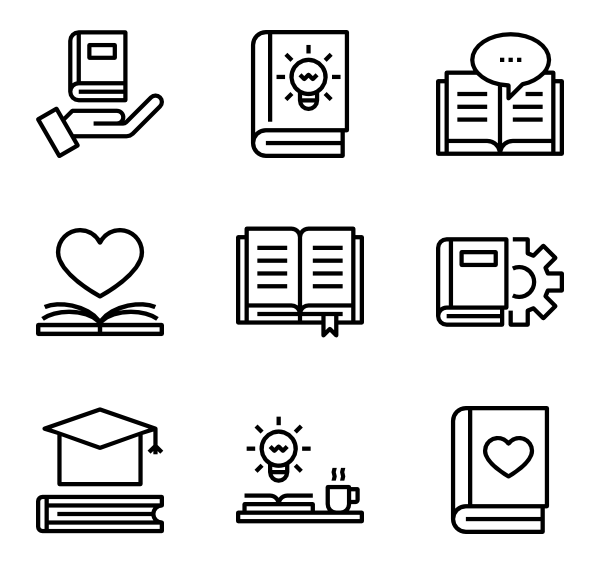 Bahan Presentasi
Handout
Bahan Presentasi
Catatan Kuliah
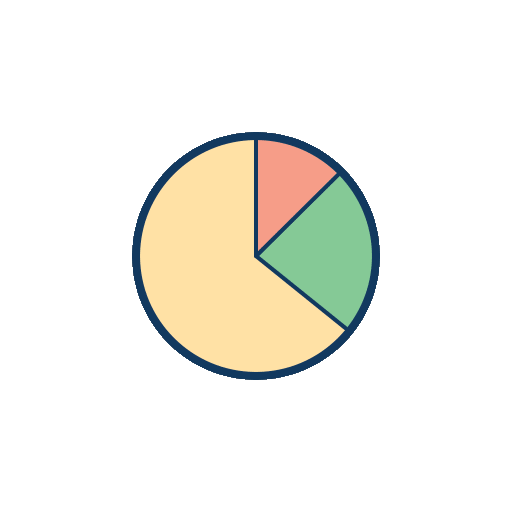 MASIH RENDAHNYA TINGKAT PRODUKTIFITAS DOSEN DALAM PENULISAN BUKU AJAR
SLOW PROGRESS of Text Book 
Publishing
Laporan Kegiatan
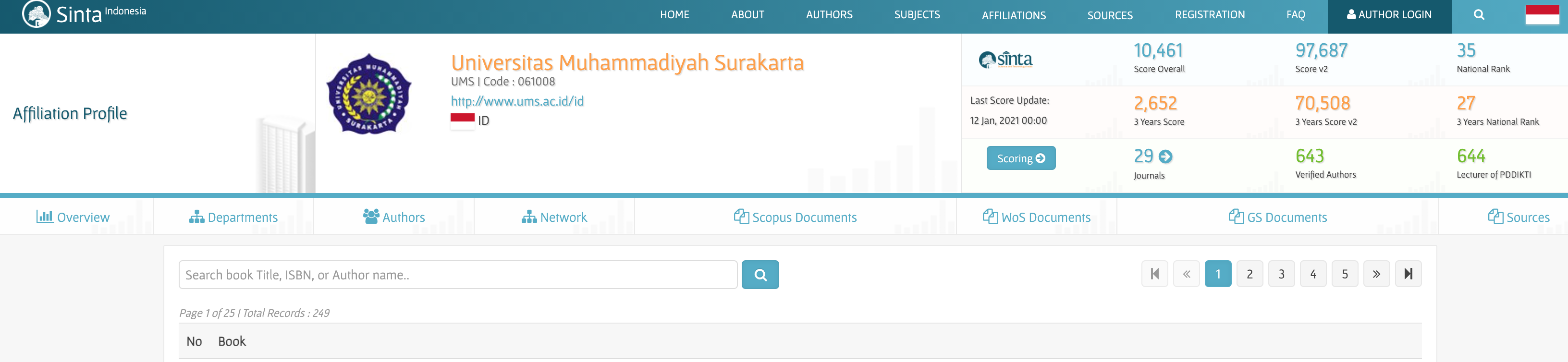 Penerima Hibah
Pengaju Hibah: Dosen UMS, disetujui oleh Dekan/Kaprodi
Buku ajar yang ditulis:
Buku dari mata kuliah pendukung kompetensi utama
Aspek penulisan dan sistematika buku ajar mengacu pada panduan dari LPPI.
Mekanisme Pengajuan
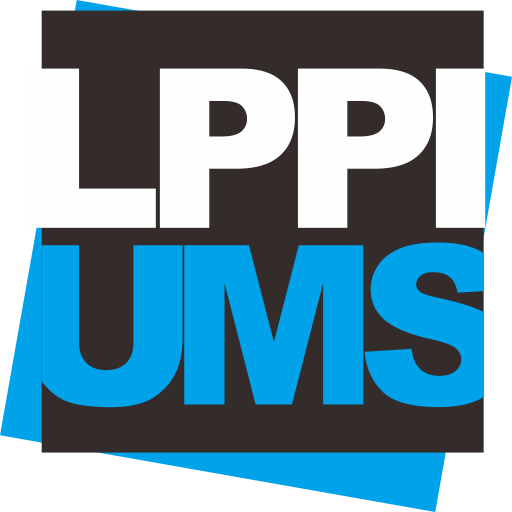 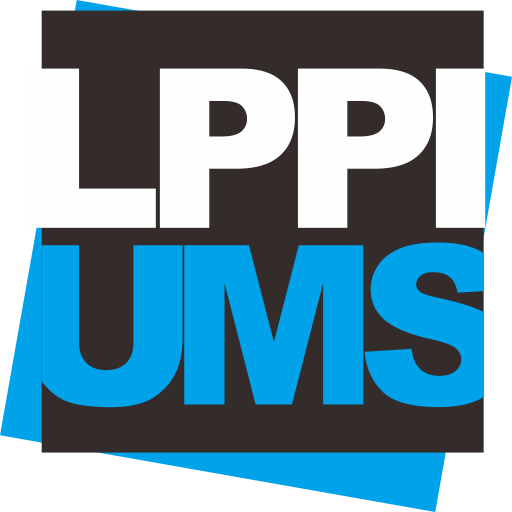 DEKAN dan KAPRODI
DOSEN
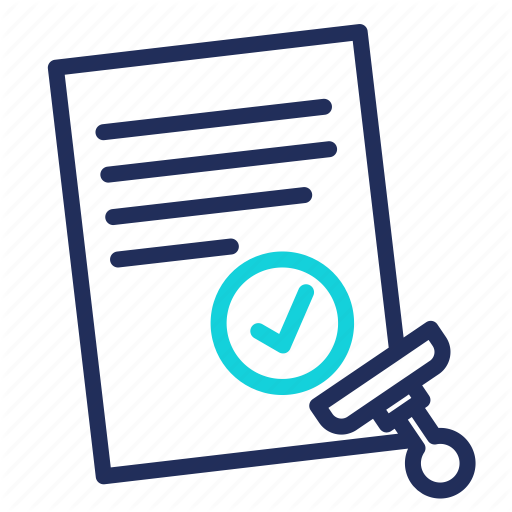 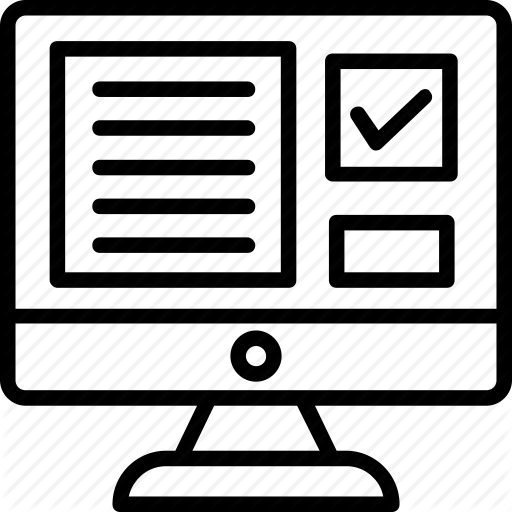 MENGAJUKAN USULAN
https://bukuajar.ums.ac.id/batch5/submissions
Upload Pengantar prodi dan sinopsi
Usulan diterima
Mengisi Pernyataan
REVIEW
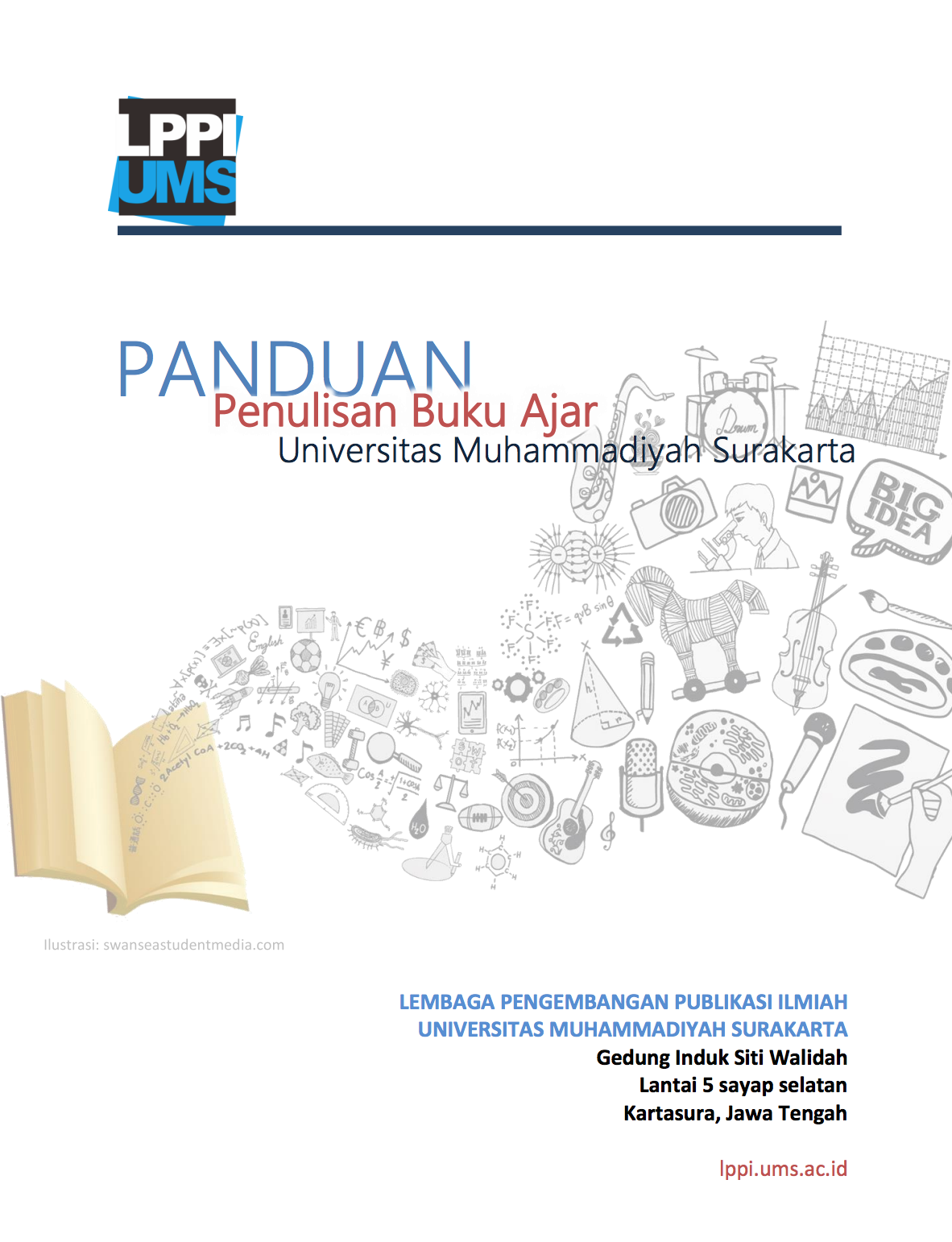 https://bukuajar.ums.ac.id/batch5/sites/default/files/uploads/Pedoman_Buku_Ajar_2020-2021.pdf
Prioritas
https://bukuajar.ums.ac.id/batch5/?q=node/10
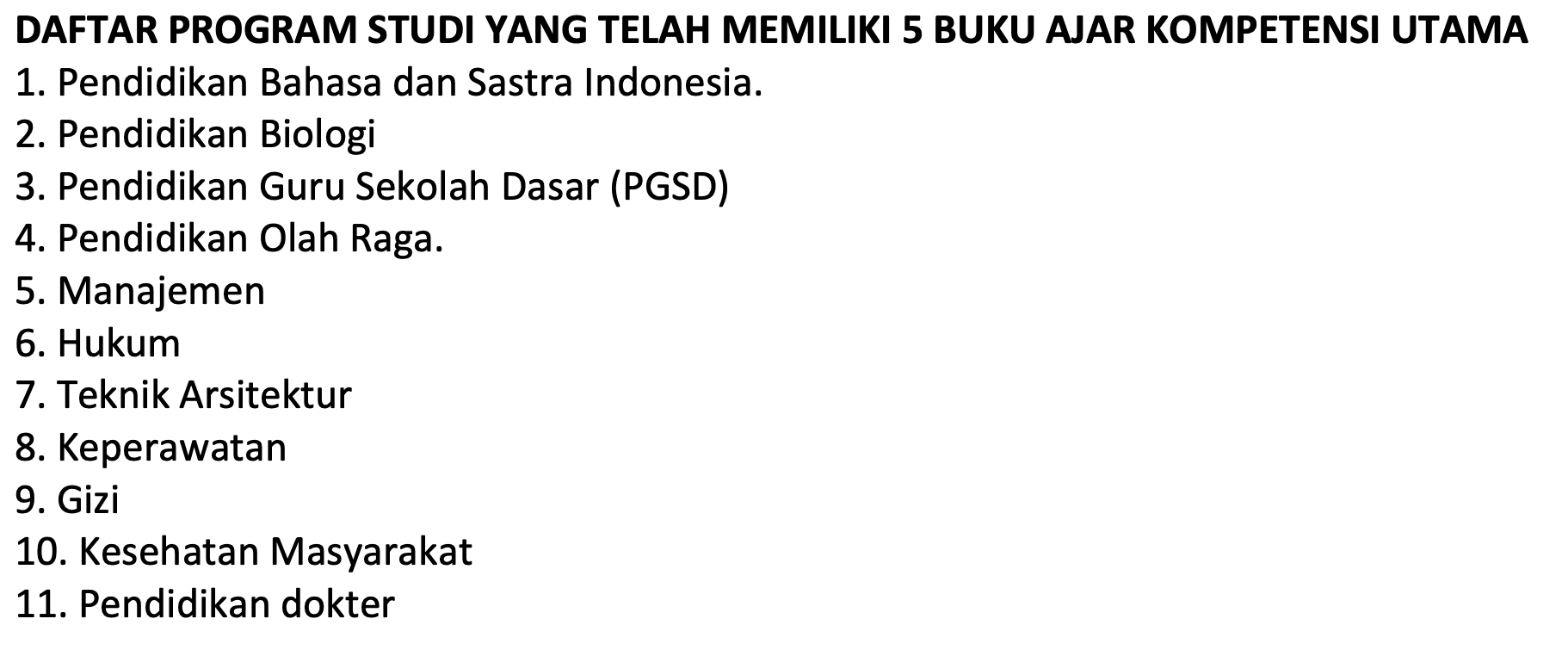 MEKANISME PENULISAN
160 Halaman
Turnitin < 25%
Pencairan 3 (4.5 juta)
20 Halaman
Turnitin < 40%
Pencairan 1 (1.5 juta)
80 Halaman
Turnitin < 30%
Pencairan 2 (4.5 juta)
Minimal 200 Halaman
Turnitin < 20%
Pencairan 4
(4.5 juta)
Sistem Buku Ajar
https://bukuajar.ums.ac.id/batch5/
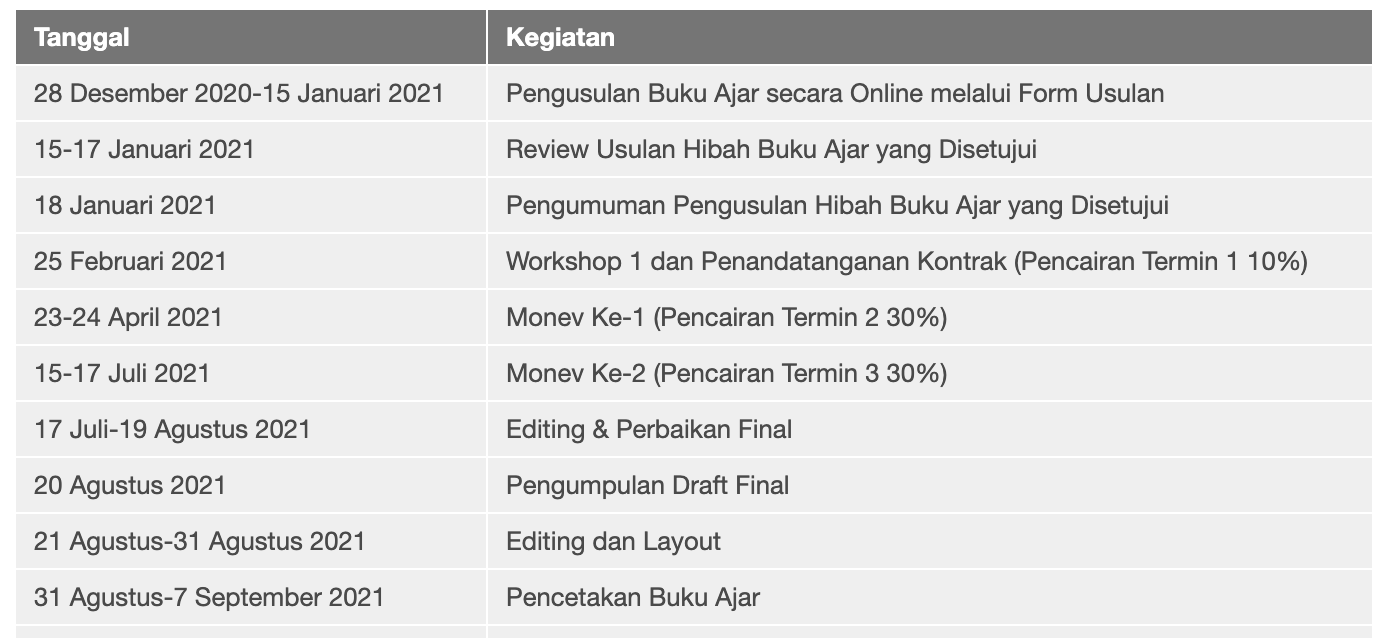 ProgresBuku ajar
USULAN
KOMPETENSI: 39
NON KOMPETENSI: 13
BERHASIL DICETAK: 46
GAGAL: 6
PARTISIPASI
USULAN: 65
DITERIMA: 49
MUNDUR: 1
SUDAH SELESAI CETAK: 34
USULAN: 44
DITERIMA: 37
BERHASIL DICETAK: 35
GAGAL: 2
USULAN: 58
DITERIMA: 50
MUNDUR: 2
SUDAH SELESAI CETAK: 18
Terima Kasih
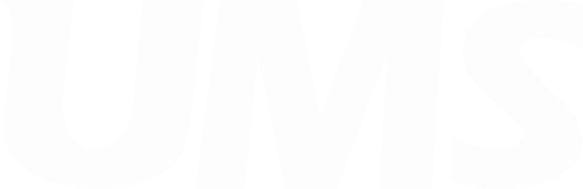